Séminaire 7 : Ministère de la Jeunesse Créatif
Sortir des sentiers battus
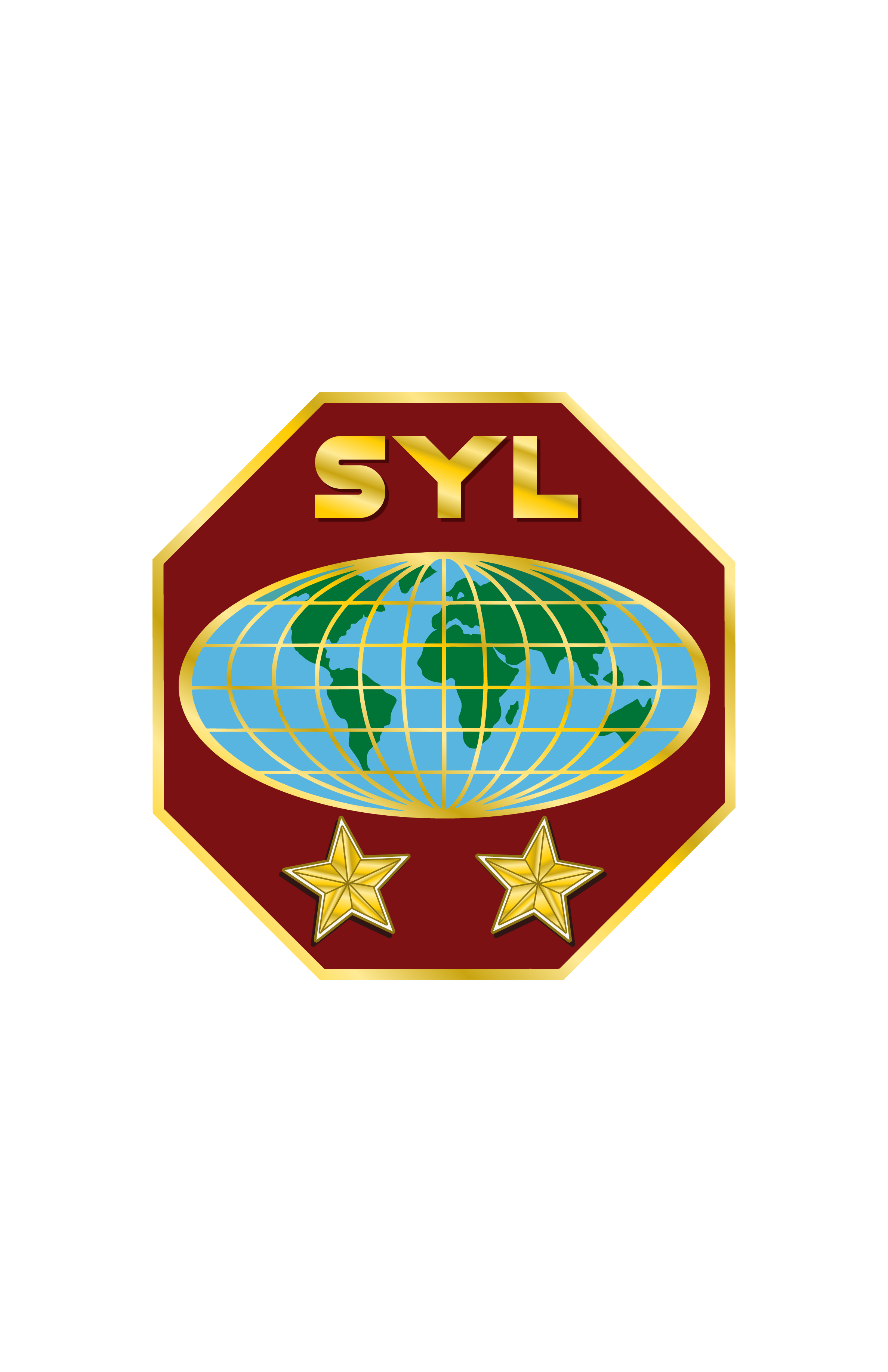 Ministères
de la Jeunesse Adventiste
Objectifs du module
Aider le directeur local de la JA dans l'art d'une programmation créative et pertinente, incluant la structure complète, conforme aux thèmes annuels des ministères de la jeunesse de la Conférence Générale. 
Apprendre à élaborer un programme bien équilibré qui intègre les composantes physiques, sociales, intellectuelles et émotionnelles permettant ainsi aux jeunes de bâtir leur foi en Jésus. 
Adapter les programmes des MAJ à la jeunesse tout en respectant les objectifs clés du département de la Jeunesse tels que définis par M. E. Kern, le premier directeur mondial de la jeunesse, avec la bénédiction d'Ellen G. White
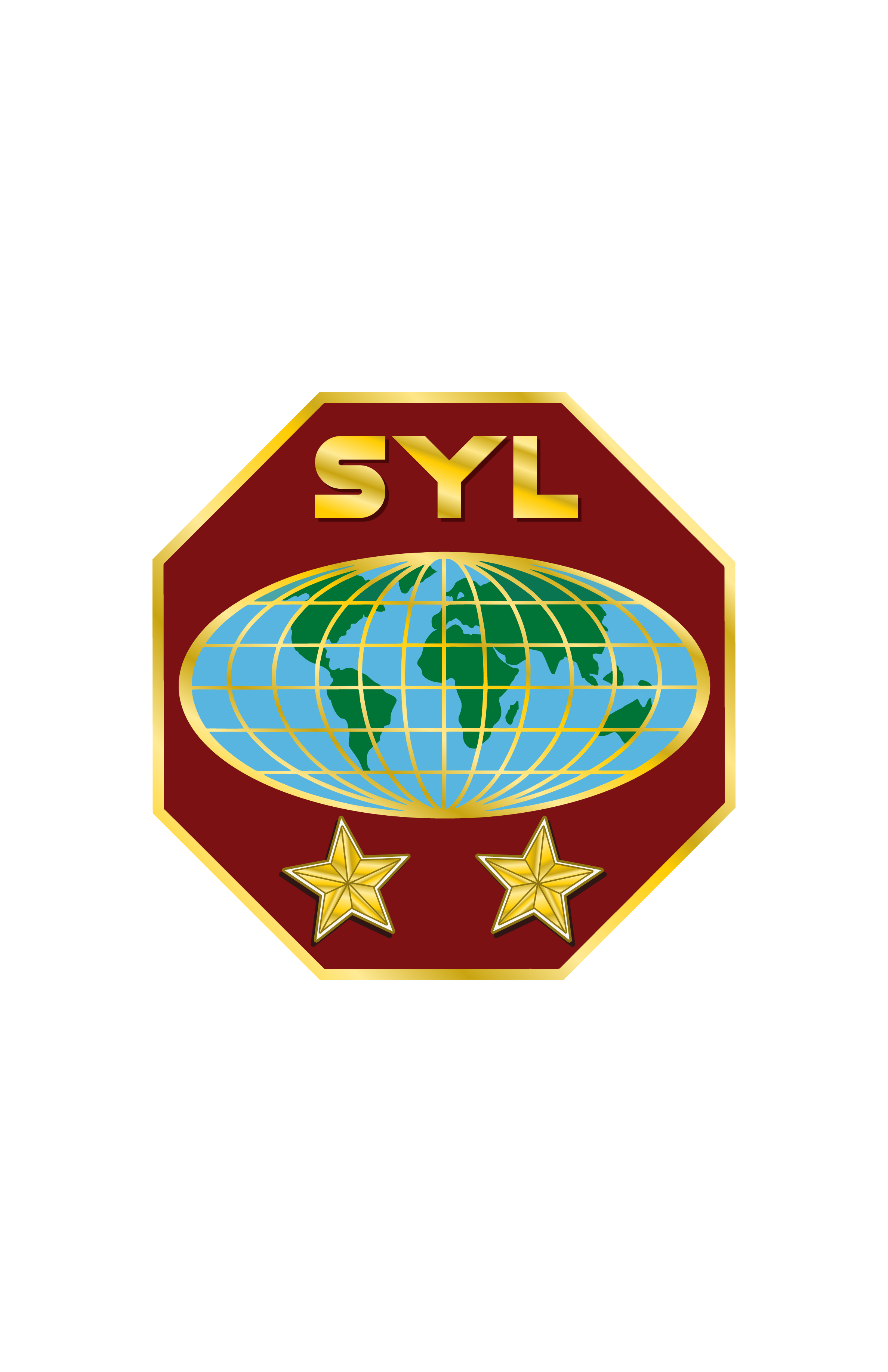 Ministères
de la Jeunesse Adventiste
PROGRAMMATION CRÉATIVE DES MJA
Ellen White souligne le besoin de dirigeants d'églises capables de trouver les moyens les meilleurs et les plus attrayants pour former les jeunes à Jésus-Christ :

«« Notre responsabilité ne cesse pas au moment où les jeunes donnent leur cœur au Seigneur. Il faut les intéresser à la cause de Dieu et leur apprendre qu'il compte sur eux pour la faire avancer. Mais il n'est pas suffisant de leur montrer l'étendue de la tâche et de les pousser à l'action. Il faut encore leur enseigner à travailler pour le Maître, les former, les discipliner, les exercer dans la pratique des meilleures méthodes pour gagner des âmes. Montrez-leur gentiment et sans vouloir leur en imposer comment faire du bien à leurs jeunes camarades. Que les différentes activités missionnaires soient systématiquement organisées afin qu'ils puissent y prendre leur part et qu'on leur donne des instructions à cet effet. Ainsi apprendront-ils à travailler pour Dieu. » (Ministère Evangélique, 205).
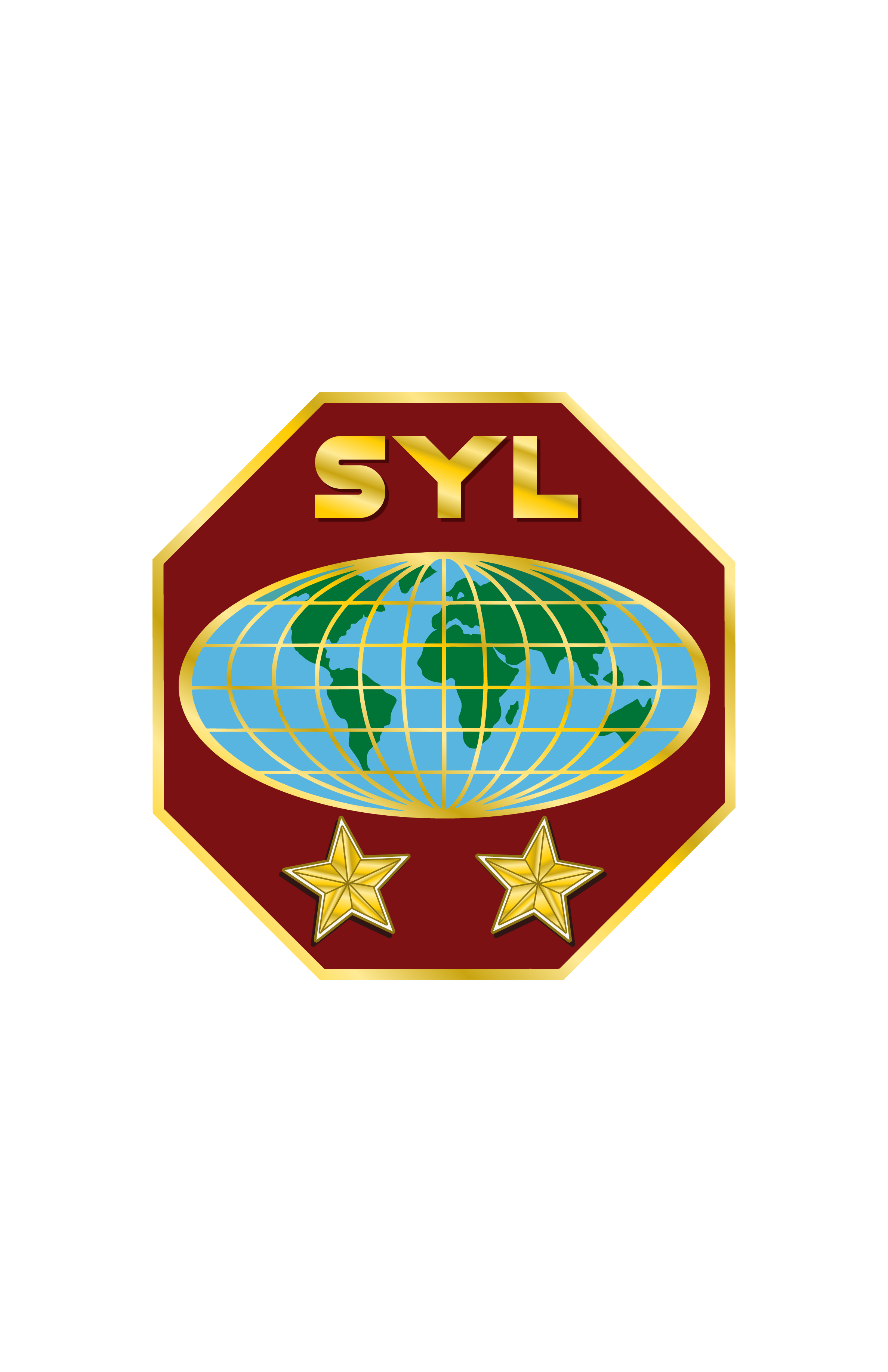 Ministères
de la Jeunesse Adventiste
STRUCTURE DE BASE DU PROGRAMME DES MJA
Adaptez votre style de leadership, le format de votre programme, son contenu et son approche, en fonction de votre personnalité et de celle de votre groupe, de manière à assurer ce qui suit :

L‘amitié
L'élévation des esprits
Le sens de la participation/implication
le sentiment de bien-être
Le changement / la variété
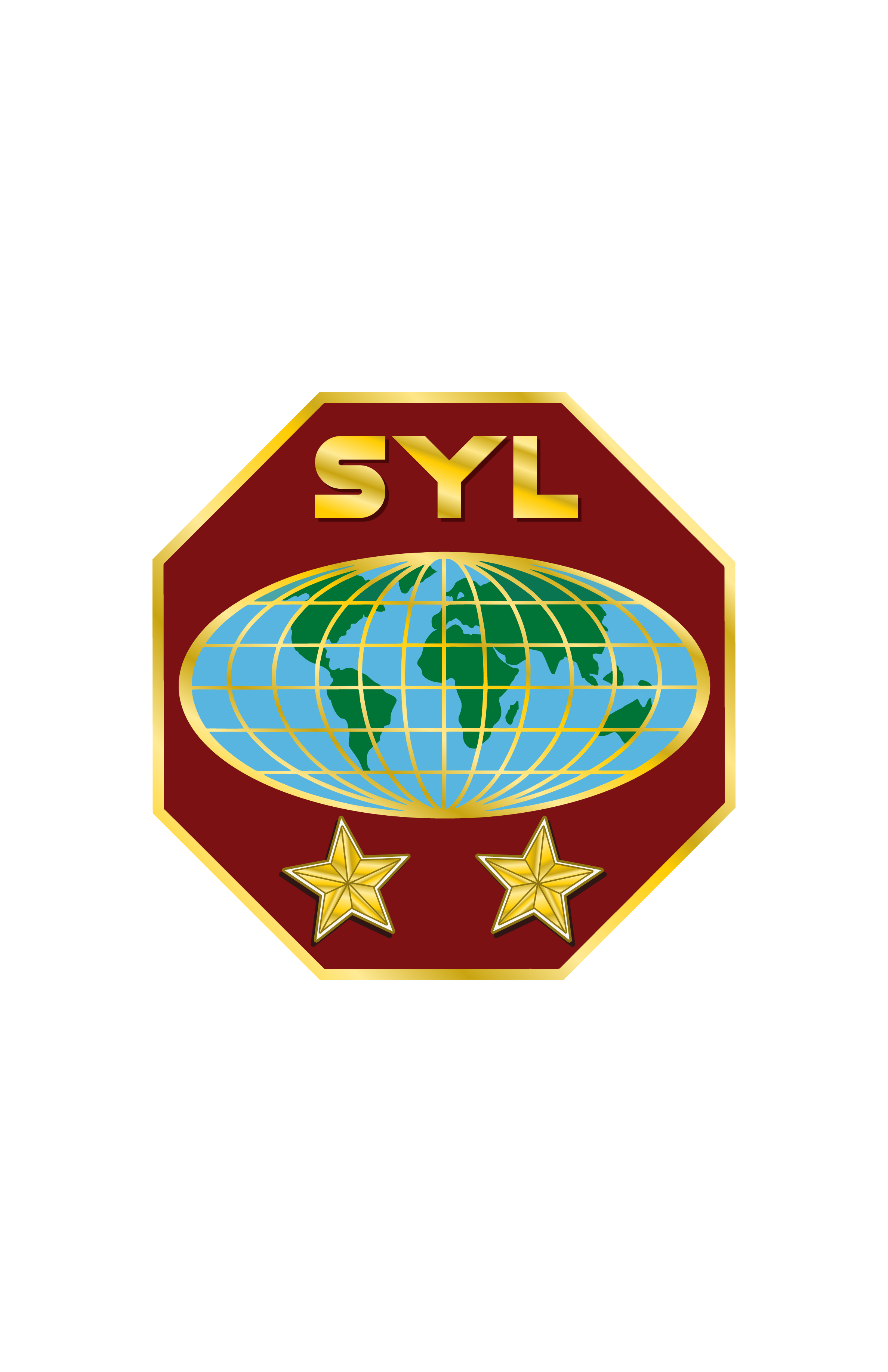 Ministères
de la Jeunesse Adventiste
STRUCTURE DE BASE DU PROGRAMME DU MJA
Une religion significative pour que les jeunes puissent :
Obtenir une vue d'ensemble des croyances et traditions religieuses orientée vers les jeunes.
Voir et accepter le bien fondé des croyances et traditions religieuses.
Comprendre quelle relation il peut exister entre un chrétien et le monde.
Comprendre le rôle et la véritable mission de l'église.
Se confronter à une à une représentation réaliste de l'idéal de Dieu pour l'humanité
Être amené à établir/maintenir une relation avec le Christ grâce à son Esprit qui donne la direction, la joie et une paix authentique dans la vie de l'individu.
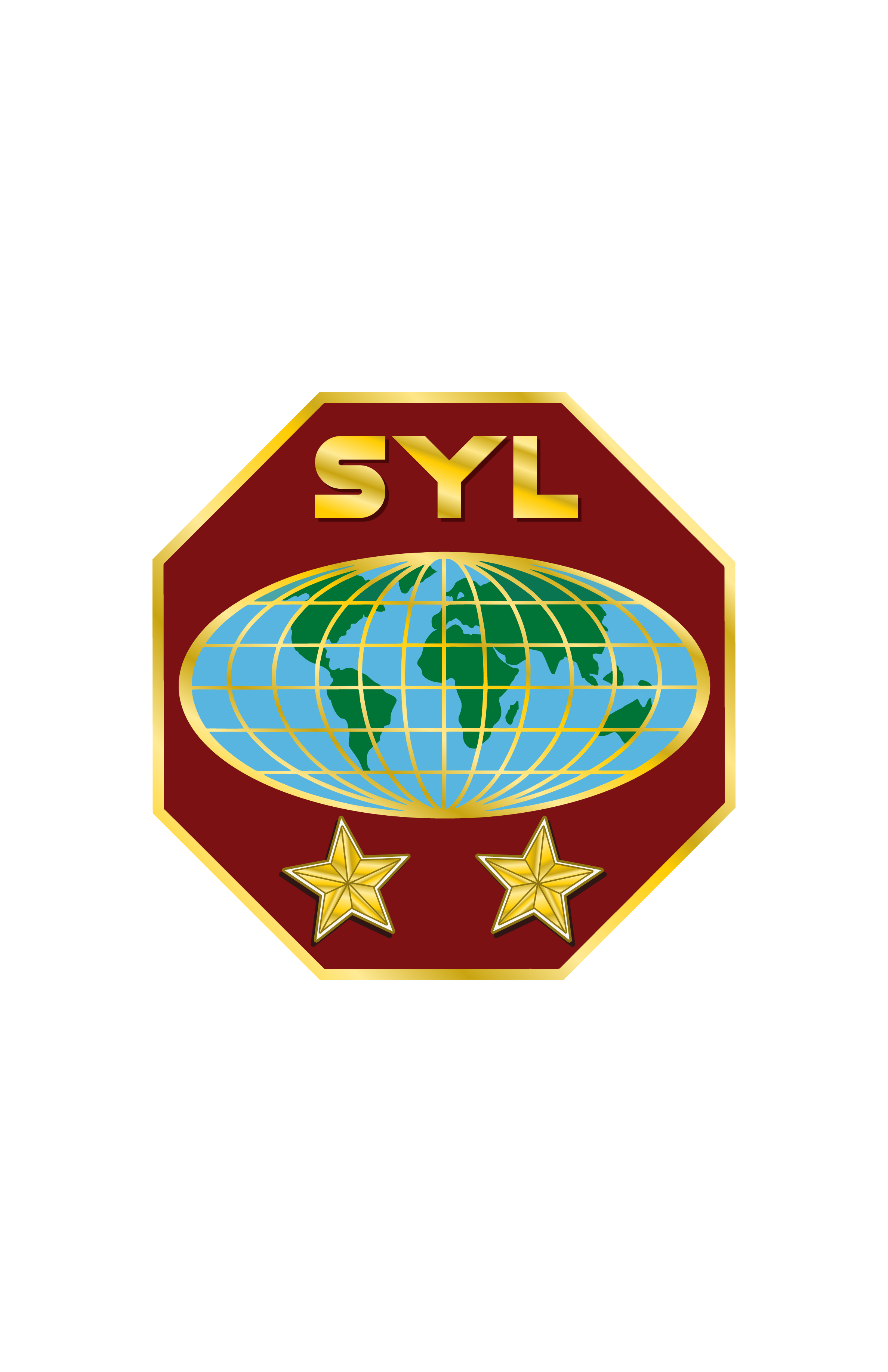 Ministères
de la Jeunesse Adventiste
Connaître le thème annuel des MJA de la CG.
Vous pouvez le consulter dans le site web des Ministères de la Jeunesse (youth.adventist.org) ou auprès du bureau des Ministères de la Jeunesse de la Fédération/Champ.  Les thèmes sont choisis tous les cinq ans.

Connaître les différents modèles de réunions de la Société JA :
La réunion hebdomadaire régulière.
Les réunions de partage d'expérience, durant lesquelles l'occasion est donnée à divers groupes et personnes de raconter les expériences qu'ils ont vécues en travaillant pour le Maître.
Les Réunions d'évangélisation : organisées et conduites pendant la Semaine de Prière de la JA ou à d'autres moments dans le but de gagner les non-convertis, de reconquérir ceux qui se sont égarés et d'approfondir l'expérience chrétienne de chaque membre.
Les Rallyes et conventions durant lesquels une société JA locale accueille des sociétés JA visiteuses.
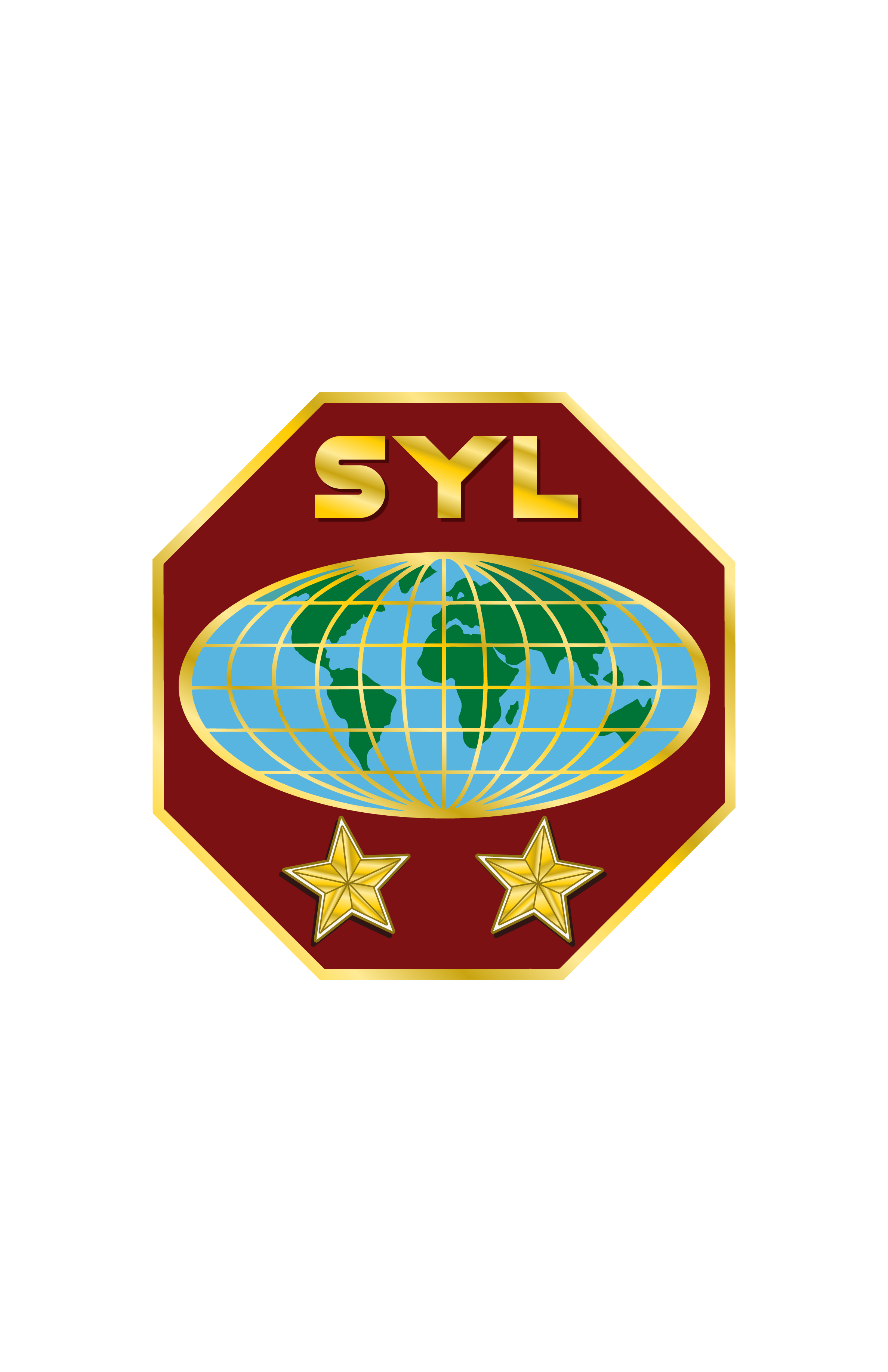 Ministères
de la Jeunesse Adventiste
Les Congrès et les programmes spéciaux, tels que :
1. Les programmes spéciaux pour les jeunes, avec la participation de toute l'église.
2. Les programmes spéciaux pour la promotion de certaines activités ou projets. 
3. Les congrès ou rallyes de jeunesse réunissant des sociétés de jeunesse de plusieurs territoires.
4. Les programmes spéciaux pour la promotion de la tempérance.

 Les réunions de formation sur comment amener à la conversion, qui enseigneront comment entamer une conversation qui débouchera sur des études bibliques, organiser des réunions dans les maisons, montrer des diapositives, distribuer de la littérature, vendre des livres et organiser des séminaires sur l'Apocalypse.

Les cérémonies d'investiture, qui ont lieu généralement une fois par an, permettent de distinguer les personnes qui remplissent les conditions requises dans classes de formation  en leur remettant des certificats et autres éléments indiquant qu'elles ont atteint un objectif.
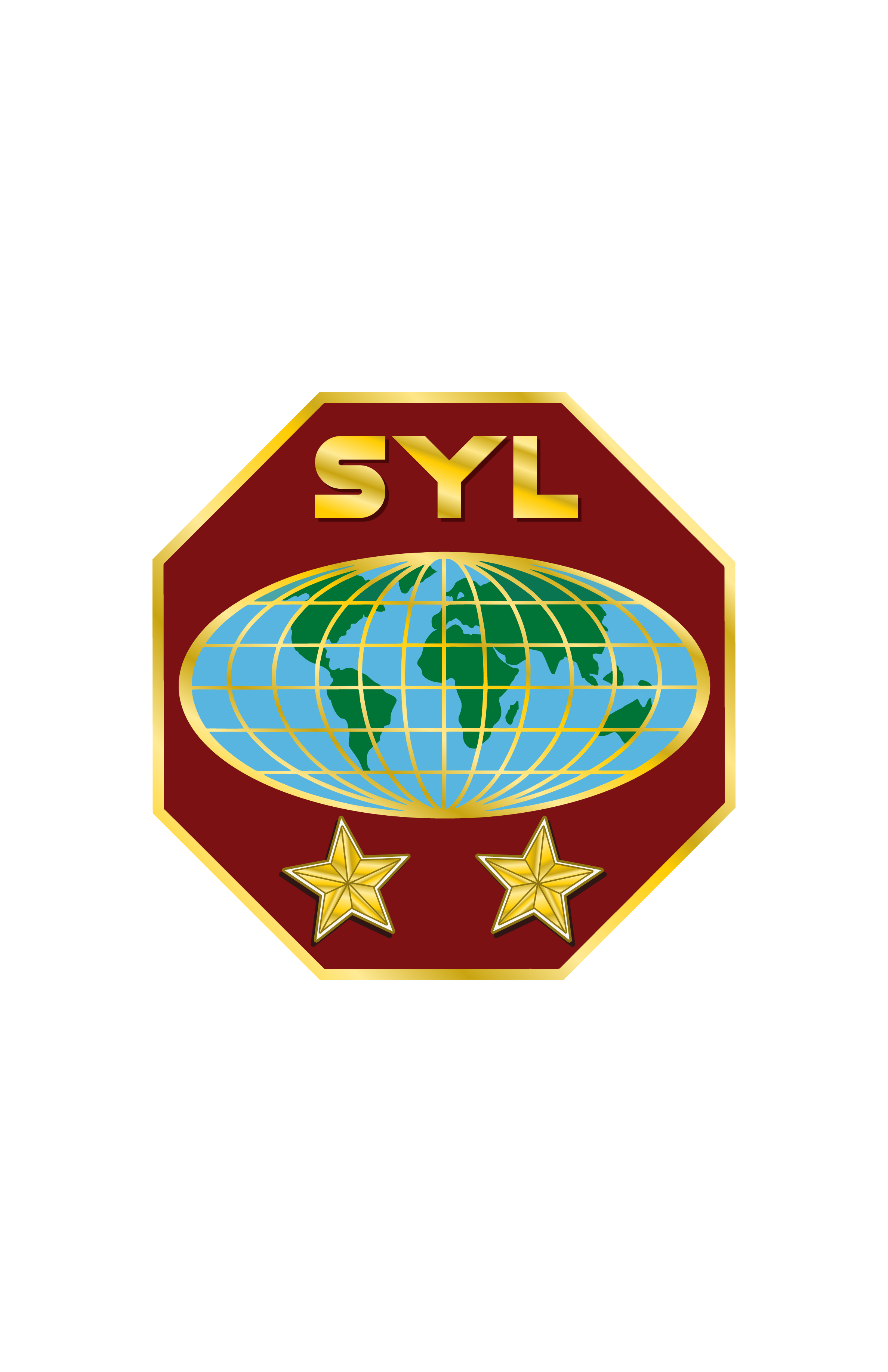 Ministères
de la Jeunesse Adventiste
Connaître les cinq besoins fondamentaux des jeunes 

Acceptation et reconnaissance
Affection
Succès et réalisations
Nouvelles expériences
Sécurité et sentiment d'appartenance
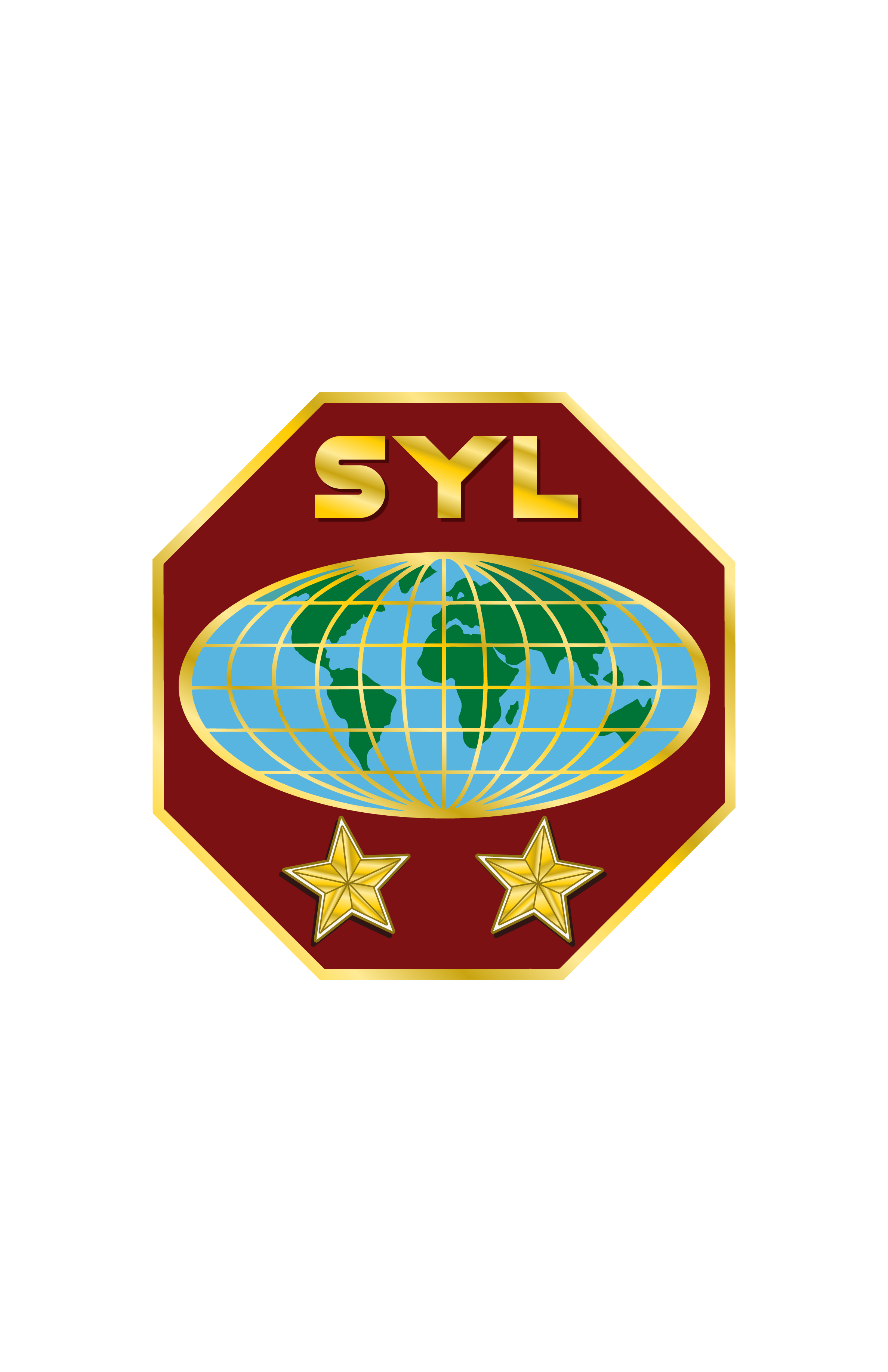 Ministères
de la Jeunesse Adventiste
Connaître les six objectifs fondamentaux des MJA
Les six objectifs fondamentaux de la jeunesse, tels que définis par M. E. Kern, le premier directeur de la jeunesse nommé en 1907, et approuvés par E. G. White, demeurent les objectifs fondamentaux du MJA devant être intégrés dans les programmes annuels :

Élever le niveau de la vie de dévotion des jeunes.
Élever le niveau d'accomplissement de la jeunesse.
Éduquer et former les jeunes pour le service.
Offrir des opportunités permettant d'atteindre les autres et de servir.
Enseigner les principes de l'intendance.
Amener les jeunes à découvrir leur valeur individuelle et à développer et découvrir leurs dons spirituels.
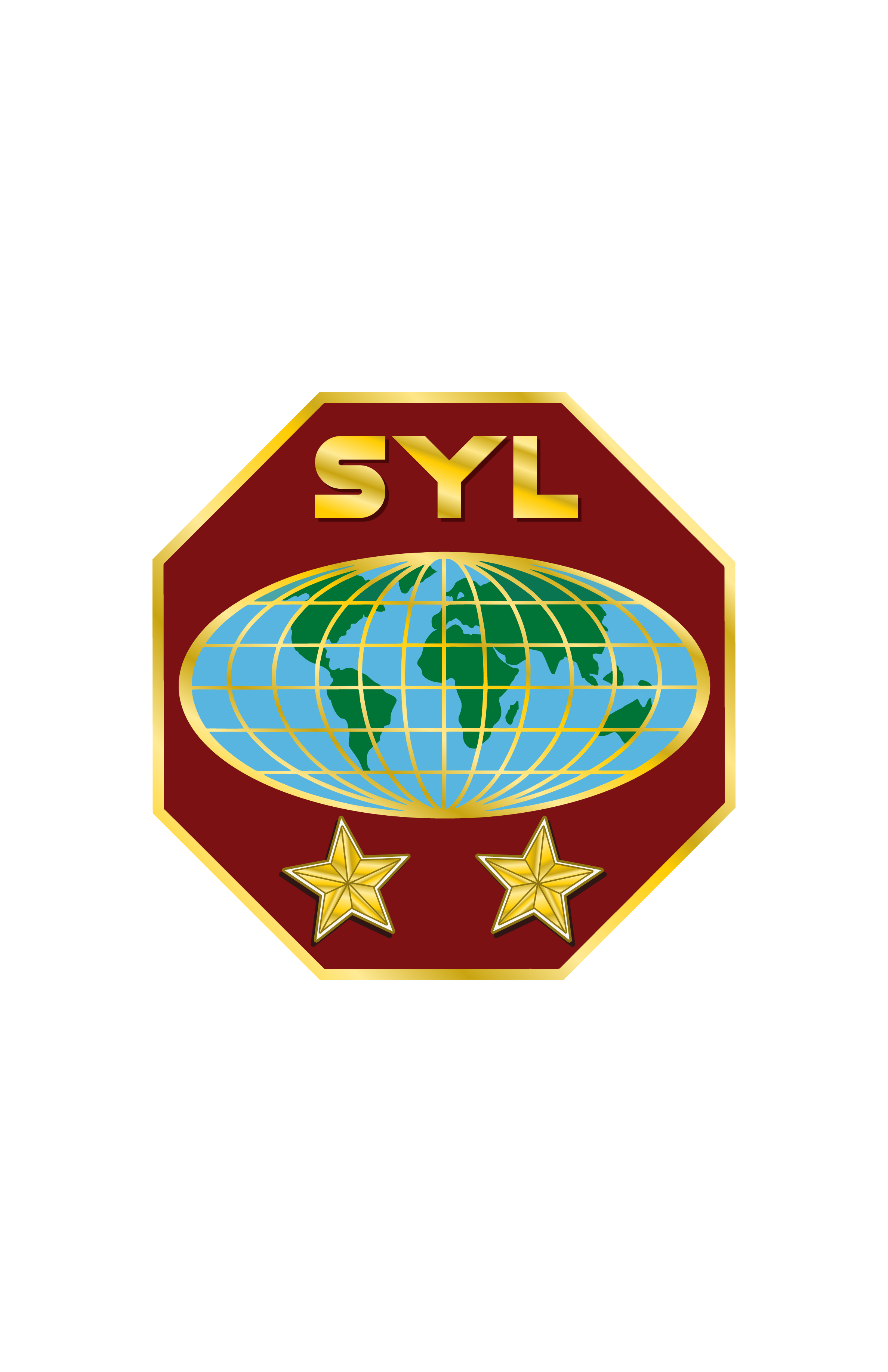 Ministères
de la Jeunesse Adventiste
ELABORER DES PROGRAMMES DE JEUNESSE SELON LE MODÈLE DU "LEADER SERVITEUR
Voici une approche simple, en six étapes, pour planifier vos réunions de jeunesse pendant une année. Toutefois, si vous voulez que vos jeunes apprennent à devenir eux-mêmes des leaders, comme nous l'avons dit à maintes reprises tout au long de ce séminaire, vous devez les associer dès le début. Ils seront ravis de vous aider à planifier, et leur énergie et leur enthousiasme vous éviteront d'être surchargés et épuisés.
Chaque case des six étapes ci-dessous représente un type de programme que les jeunes devront conduire cette semaine. Trois ou quatre jeunes seront invités à l'avance à planifier et à conduire le programme, assistés du directeur de la jeunesse qui les guidera en matière de ressources et s'assurera que la présentation répondra à l'objectif des enseignements.
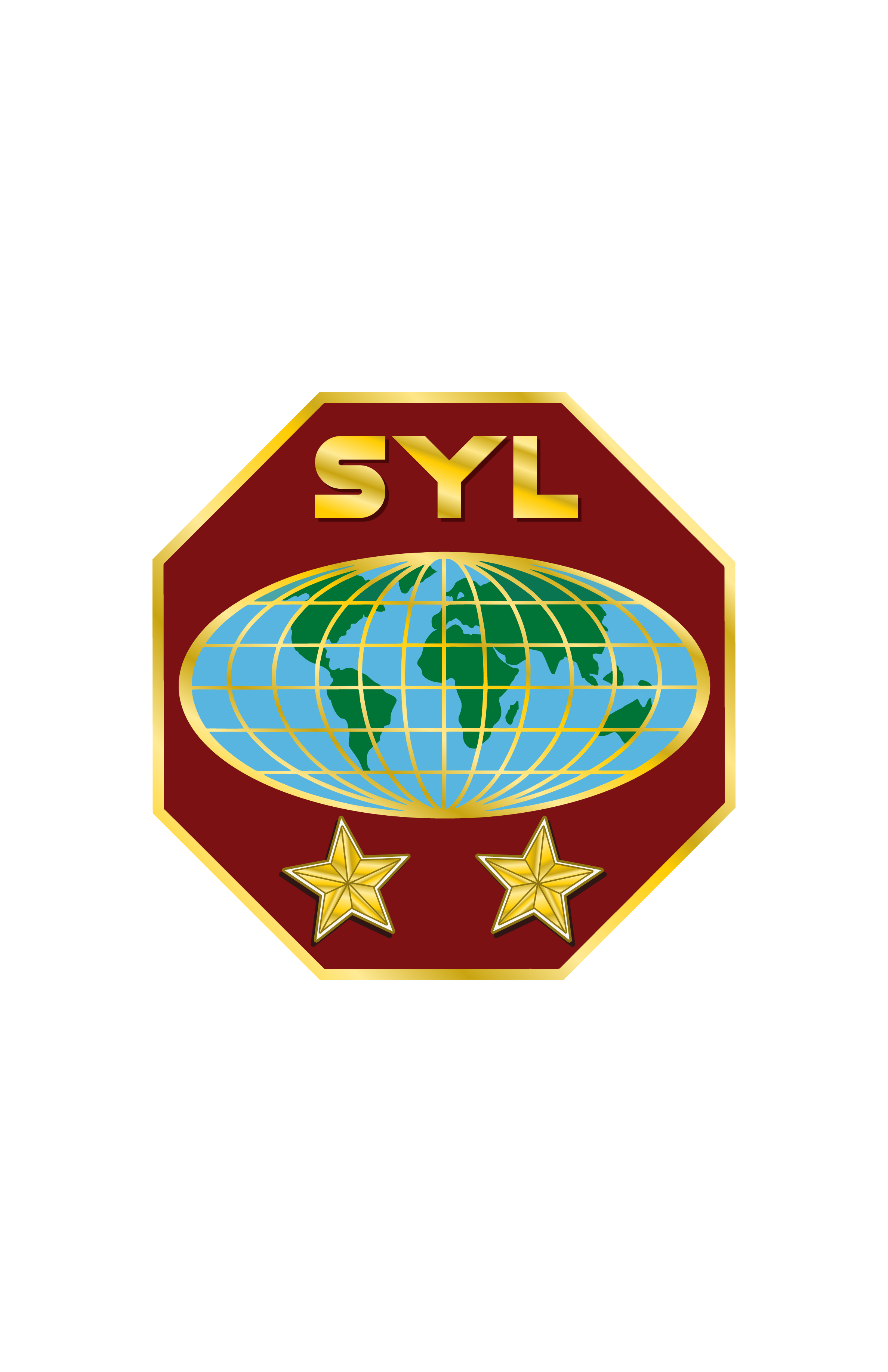 Ministères
de la Jeunesse Adventiste
CRÉER DES PROGRAMMES POUR LA JEUNESSE SELON LE MODÈLE DU "LEADER SERVITEUR
Le succès des programmes réalisés avec les jeunes les engagera et les motivera à trouver des approches créatives pour mener à bien le programme. N'oubliez pas qu'un programme du ministère de la jeunesse doit être réalisé pour les jeunes, et par les jeunes. Nos jeunes ont de nombreuses façons attrayantes de conduire des programmes et rien que cela les incitera à s'impliquer, car ils se sentent propriétaires du programme.
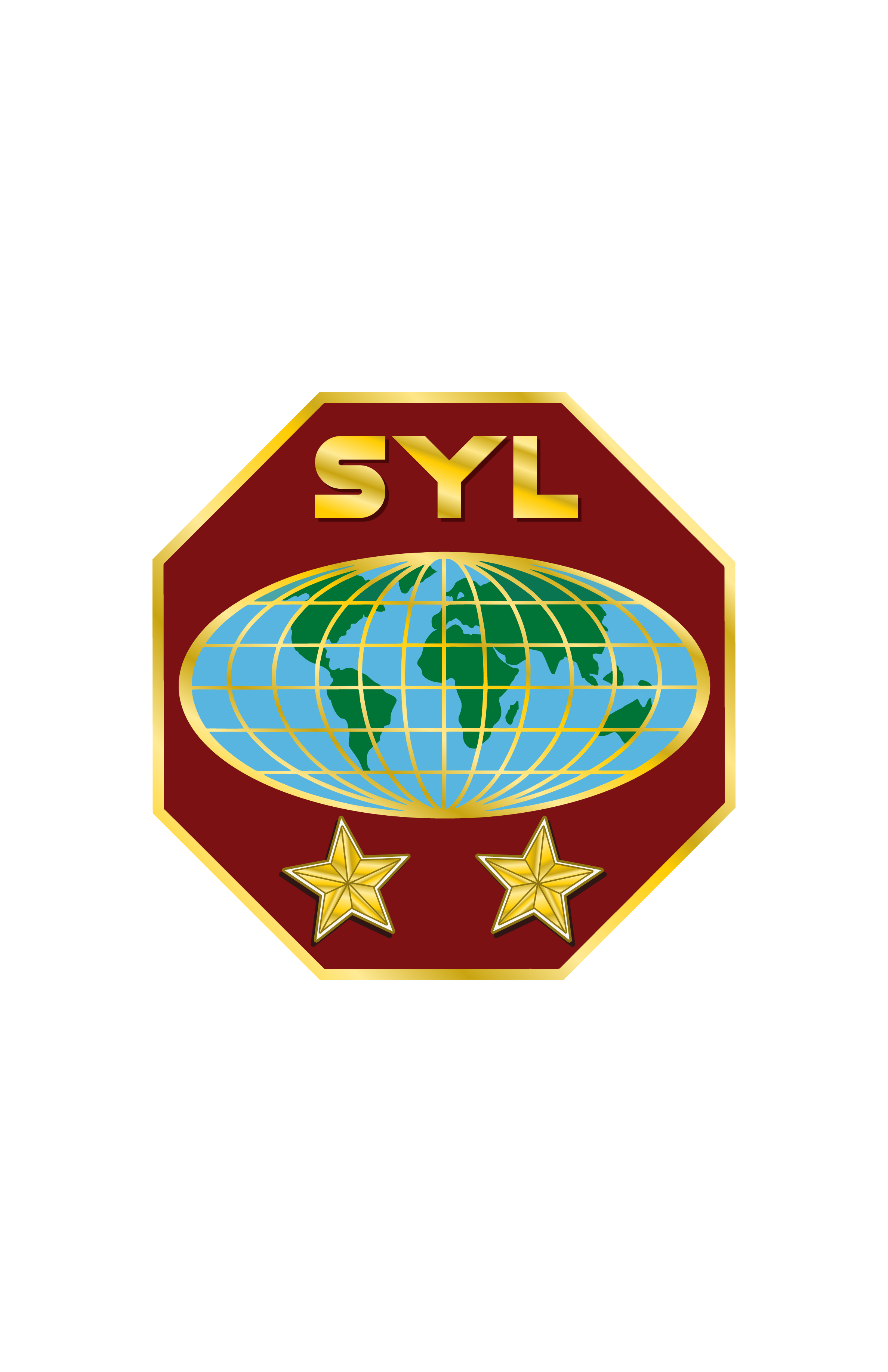 Ministères
de la Jeunesse Adventiste
CRÉER DES PROGRAMMES POUR LES JEUNES
Le leader de jeunesse, en début d'année gagnera beaucoup à utiliser le modèle du style de leadership serviteur pour former ses jeunes afin qu'ils atteignent effectivement un niveau de compétence suffisant pour pouvoir diriger seuls le programme avec le leader comme superviseur.
Le leader de jeunesse et ses jeunes doivent se concerter pour trouver le meilleur style de direction d'un programme donné qui incorporera une certaine variété, les centres d'intérêt et une base biblique solide.
Chaque semaine, un box ou un thème différent devrait être conduit avec des personnes différentes afin que, dans le courant de l'année, tous les jeunes de votre groupe vivent l'expérience de la conduite d'un programme.
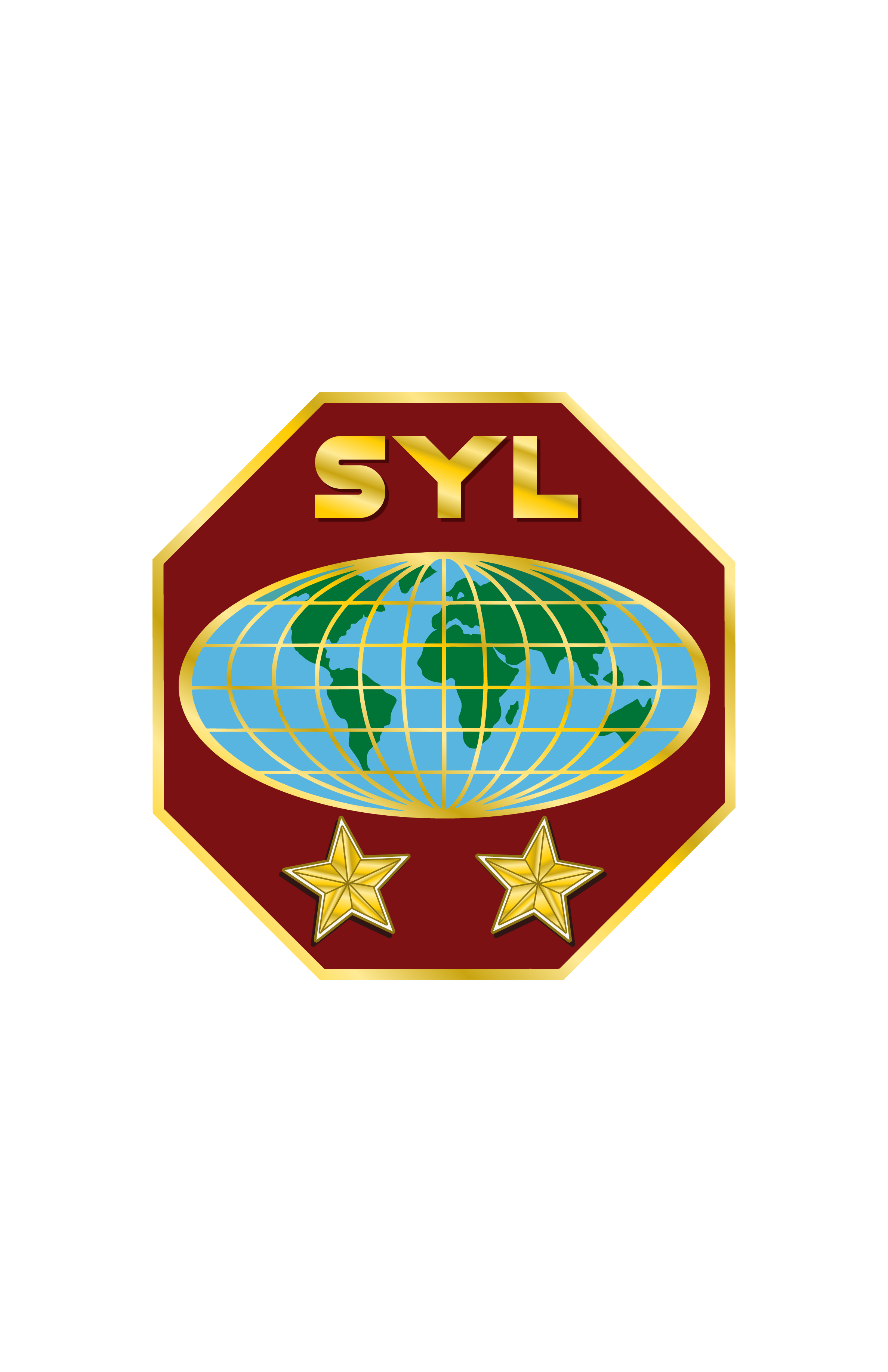 Ministères
de la Jeunesse Adventiste
UNE AIDE À LA PROGRAMMATION EN SIX ÉTAPES
Ayez une fiche descriptive du calendrier trimestriel et annuel de la JA, indiquant les quatre ou cinq sabbats du mois.

Réunir votre comité des JA et les jeunes sélectionnés pour planifier  le calendrier annuel.
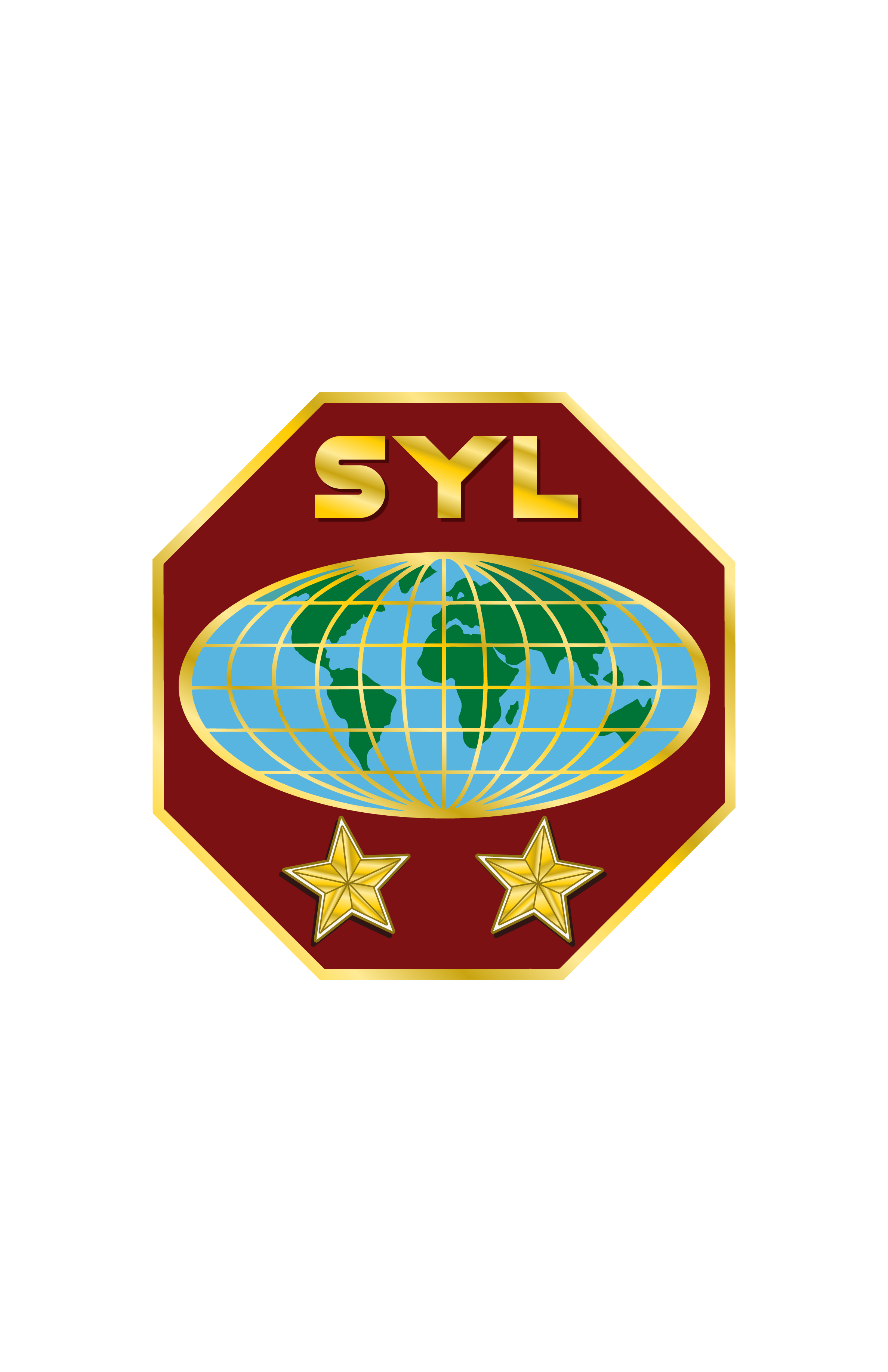 UNE AIDE À LA PROGRAMMATION EN SIX ÉTAPES
3. Inscrivez dans la liste, les principaux événements de la division/union/conférence de l'année. Par exemple :

La Semaine de prière et le sabbat des retrouvailles
La Journée de célébration des JA
La Journée mondiale de la jeunesse
Le Congrès/Camp de la jeunesse
Les Programmes fédéraux de la jeunesse
Les Dates du Boom Biblique
Les Manifestations sur la Santé et la tempérance
Les Efforts d'évangélisation JA
Les Camp meeting de la Fédération/Mission
La Semaine de prière en ligne
Les Séminaires de formation/autres
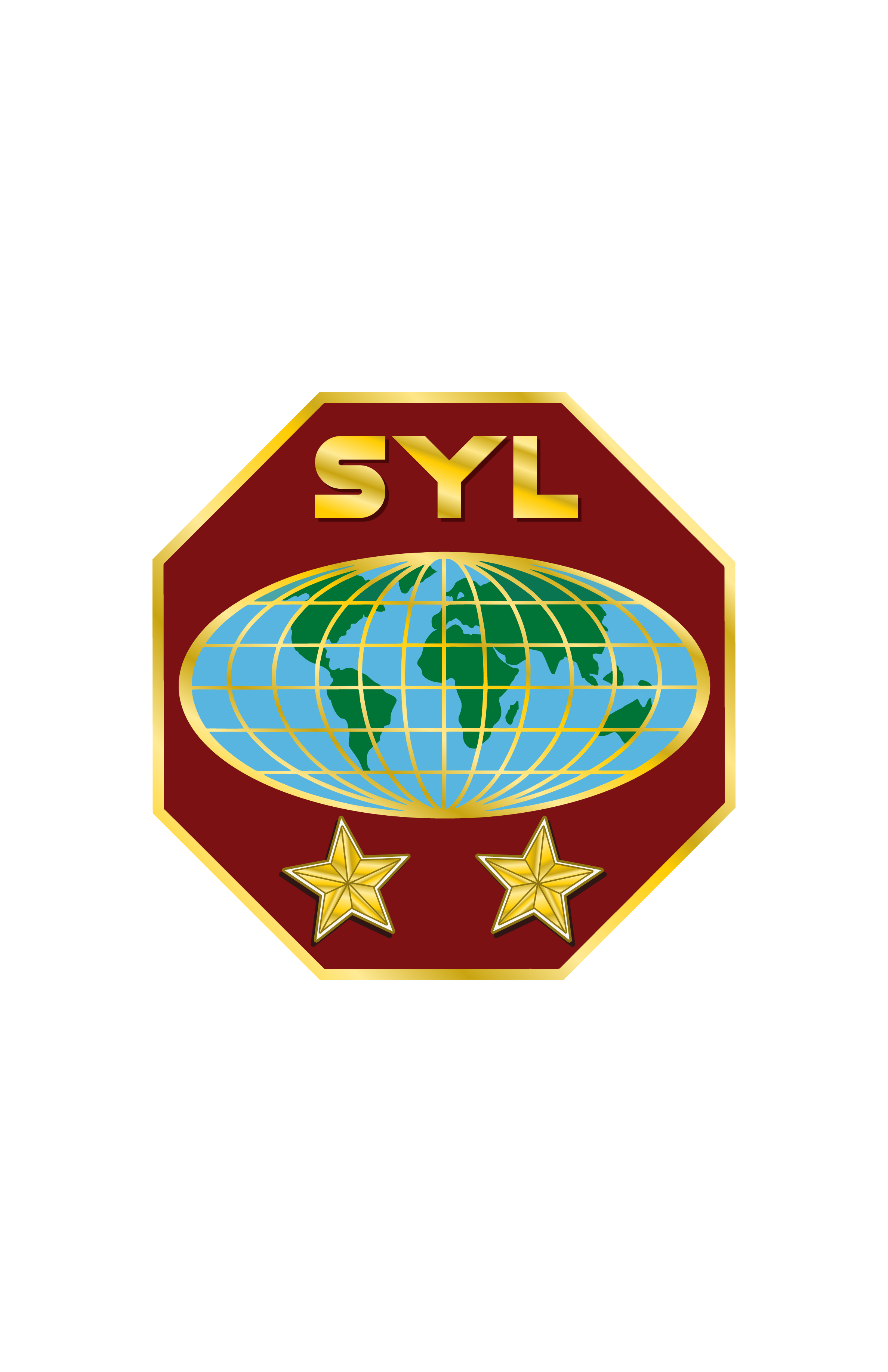 Ministères
de la Jeunesse Adventiste
UNE AIDE À LA PROGRAMMATION EN SIX ÉTAPES
4. Remplissez le calendrier des événements de votre église locale. (N'oubliez pas d'inviter les chefs de département de votre église locale à faire une présentation aux jeunes).

5. Indiquez les dates, le lieu et les types d'événements sociaux/récréatifs dans le calendrier de la JA.

N'oubliez pas d'inclure le thème annuel des MJA dans chaque programme
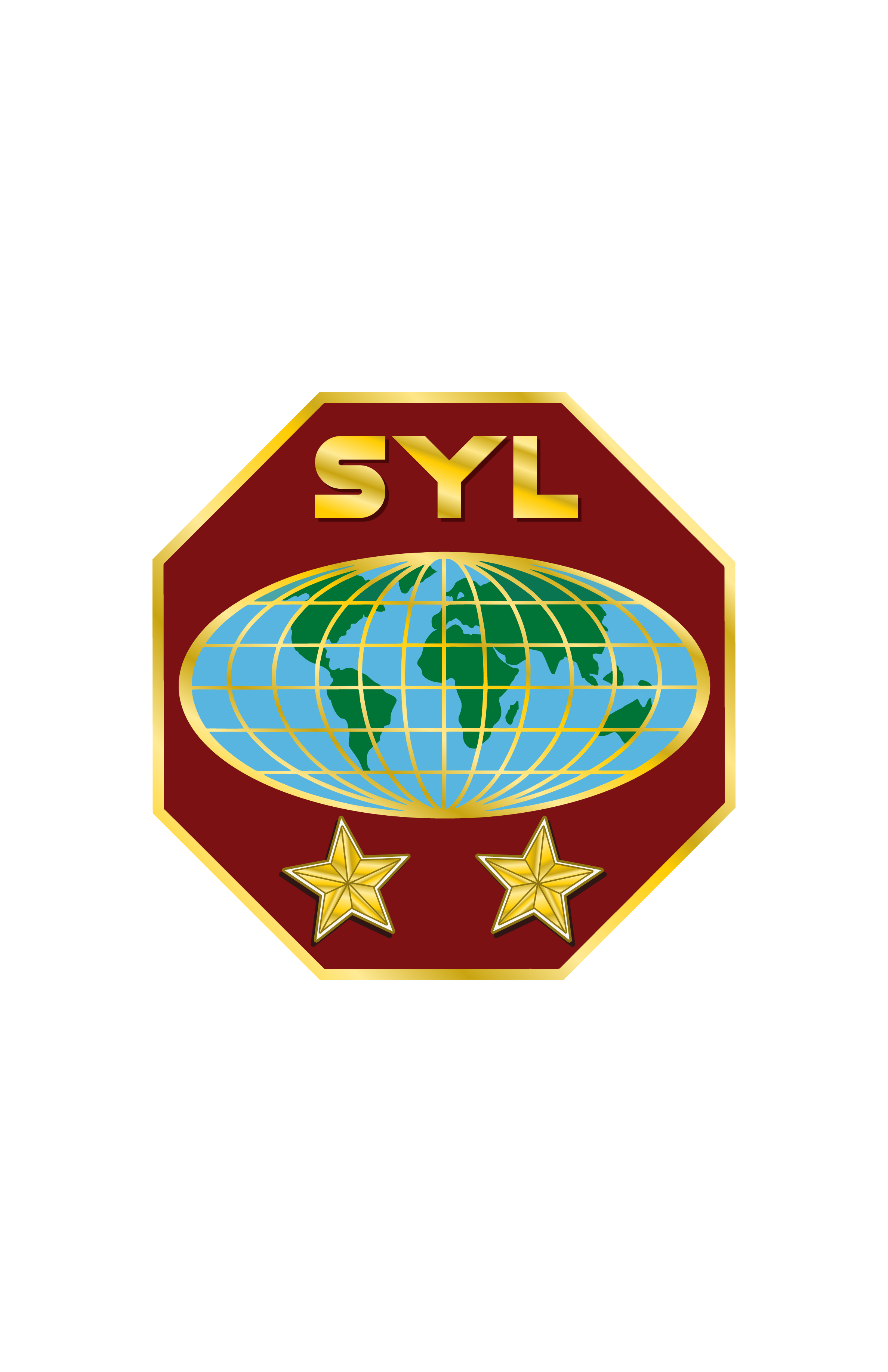 Ministères
de la Jeunesse Adventiste
6. Types de programmes JA hebdomadaires
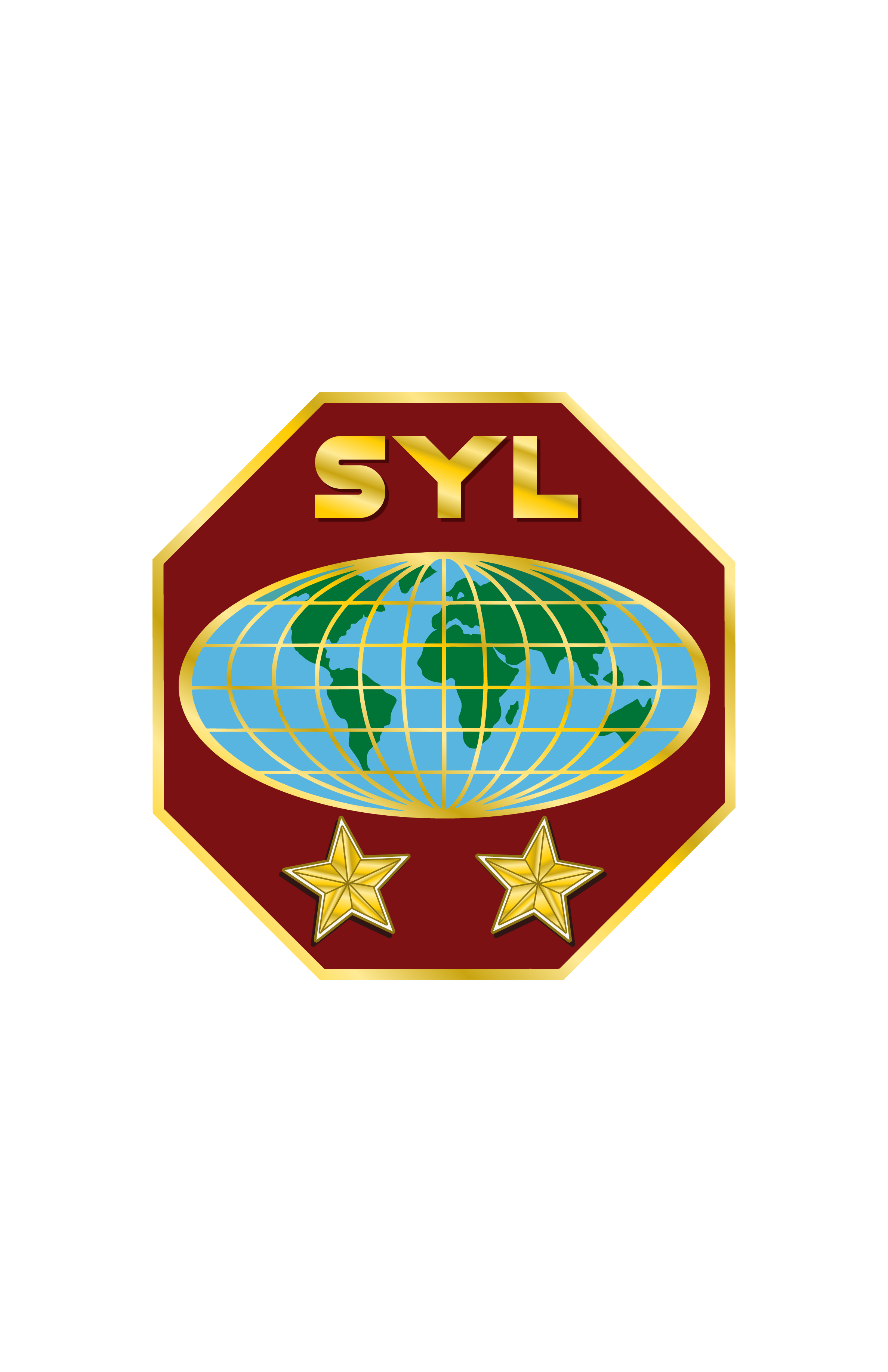 Ministères
de la Jeunesse Adventiste
UNE AIDE À LA PROGRAMMATION EN SIX ÉTAPES
Une fois que vous avez renseigné les différents types de réunions que vous comptez tenir au cours d'un trimestre donné, vous pouvez réfléchir aux moyens créatifs de réaliser ces objectifs, de manière à intéresser et satisfaire plus particulièrement votre jeunesse.
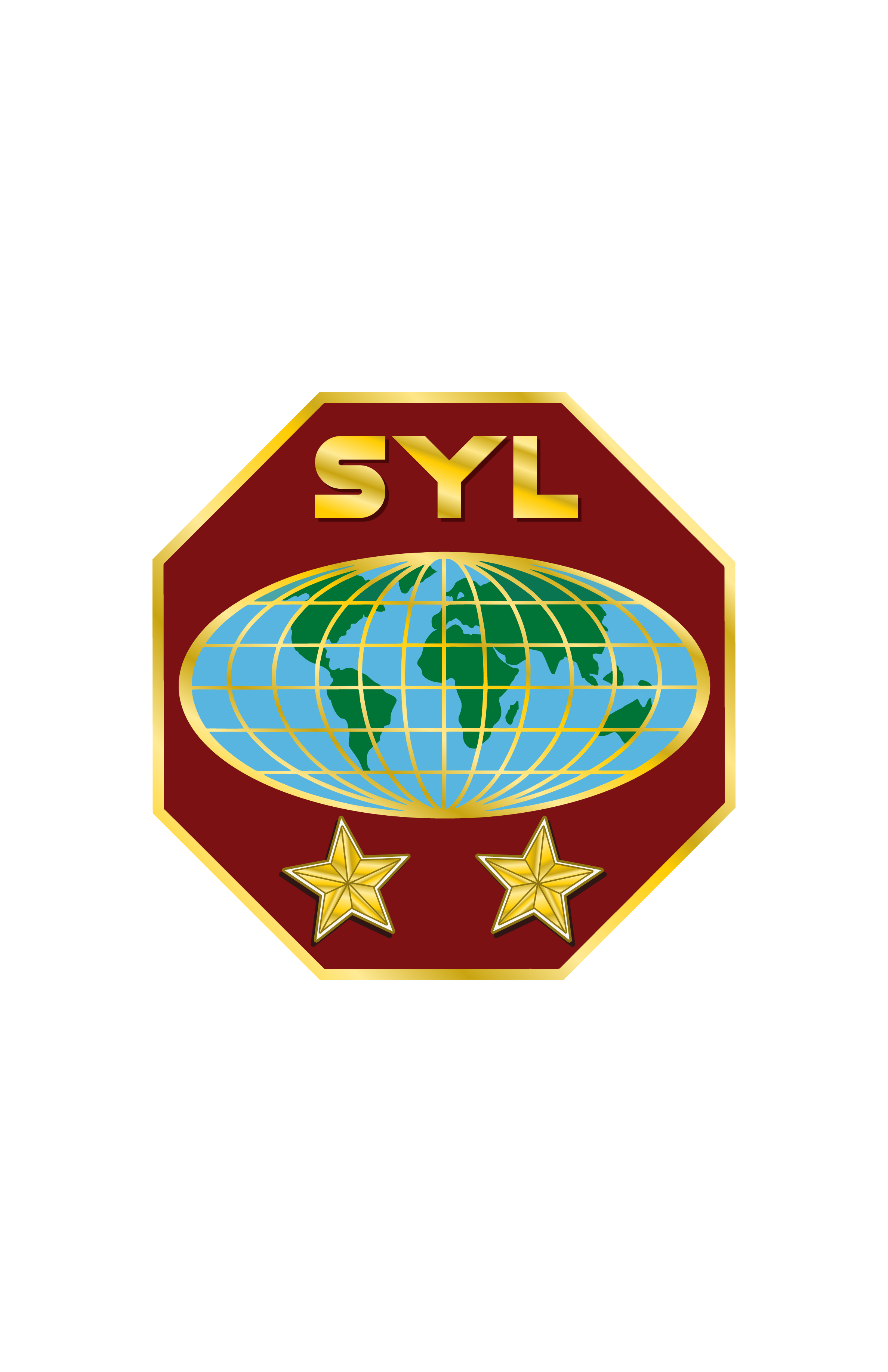 Ministères
de la Jeunesse Adventiste
UNE AIDE À LA PROGRAMMATION EN SIX ÉTAPES
Veillez à planifier votre programme JA trimestriel autour des six objectifs fondamentaux du département de la JA. 
Vous pourrez choisir trois ou quatre objectifs fondamentaux des MJA pour chaque trimestre. N'oubliez pas d'inclure le thème annuel des MJA dans chaque programme.
Essayez de planifier en détail au moins un trimestre à la fois, en renseignant le programme de tous les sabbats pour ce trimestre. Laissez vos jeunes vous aider à faire un brainstorming sur les moyens créatifs et passionnants de remplir ces programmes. 
Ensuite, affichez votre programme de trois mois sur le tableau d'affichage de l'église.
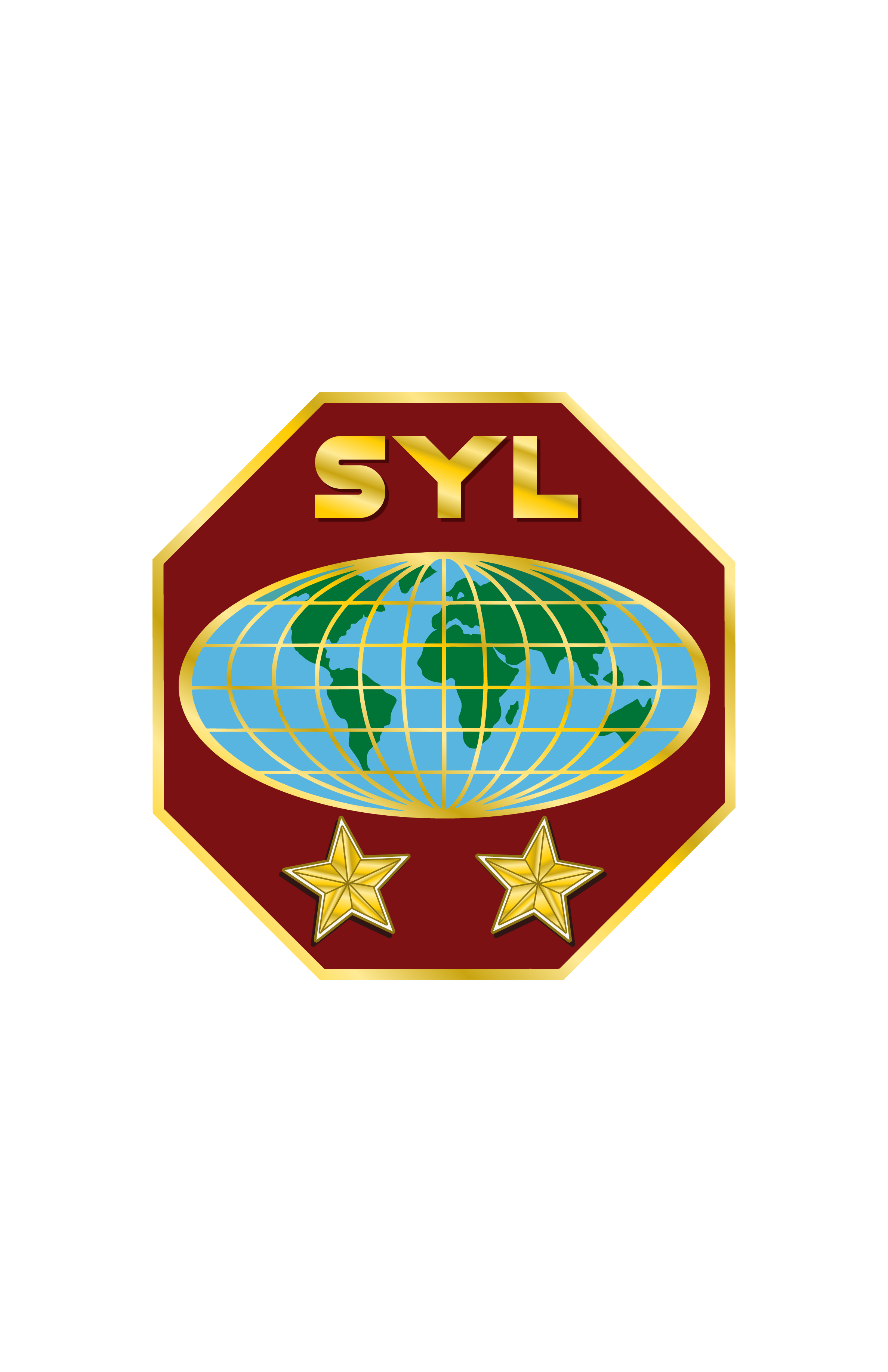 Ministères
de la Jeunesse Adventiste
UNE AIDE À LA PROGRAMMATION EN SIX ÉTAPES
5. Soyez conscient, bien sûr, qu'il peut y avoir des imprévus. Il se peut que certaines choses changent par rapport au plan initial. Dans ce cas, ce sera beaucoup moins bouleversant par rapport à ce qui se passerait si vous n'aviez pas de plan du tout. Si vous savez où aller, vous pouvez naviguer avec les vagues qui surgissent sur votre chemin. 
6. Au début de chaque trimestre, n'oubliez pas de demander l'approbation du conseil de l'église, en particulier pour les nouvelles initiatives ou les activités qui coûteront de l'argent.
7. Chaque trimestre, essayez au moins de faire quelque chose que vous n'avez jamais essayé auparavant, et assurez-vous de faire une évaluation ensemble par la suite ! Notez les choses qui ont bien fonctionné et celles qui n'ont pas fonctionné. 
Voyez si vous pouvez faire les choses différemment et réessayer, ou bien si cette méthode particulière ne convient pas à votre groupe. L'une ou l'autre méthode est acceptable.
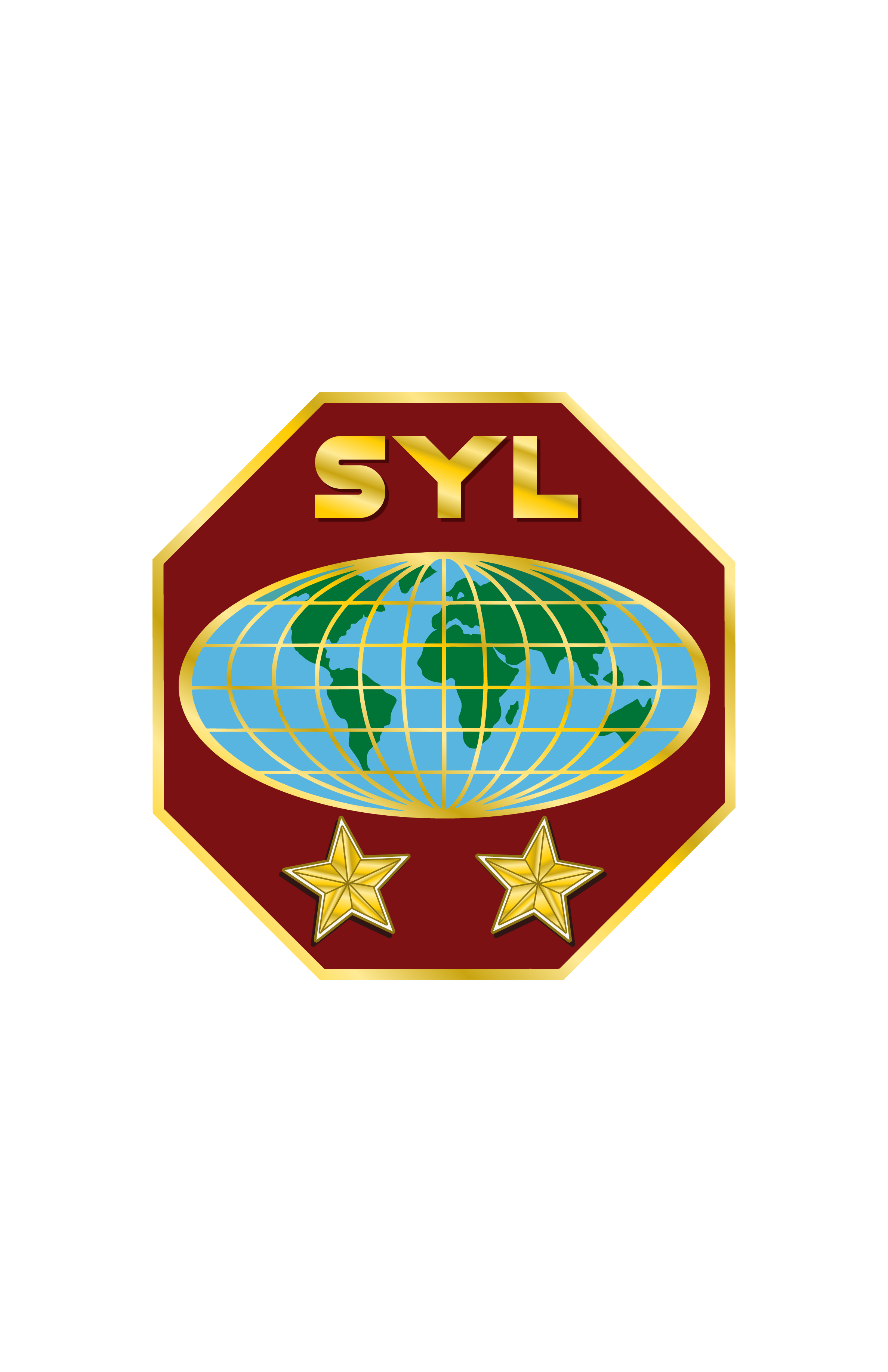 Ministères
de la Jeunesse Adventiste
Souvenez-vous :
Lorsque vous planifiez pour l'année entière, pensez à tenir compte des périodes des vacances qui offrent des opportunités idéales pour mener à bien des missions et des activités de service qui changeront la vie de votre jeunesse. Si vous avez différents jours fériés ou des festivités locales, tant mieux. 
Essayez d'inclure des week-ends de formation, des retraites, des repas fraternels où vous pourrez continuer à former ceux qui veulent vous aider dans le ministère. 
Demandez conseil à ceux qui ont une passion pour la jeunesse. 
La création d'une équipe dynamique pour le ministère de la jeunesse est la partie la plus importante d'une programmation créative. 
Apprenez à faire participer vos jeunes à tous les aspects de la programmation, et vous y trouverez aussi une énergie et un enthousiasme nouveaux.
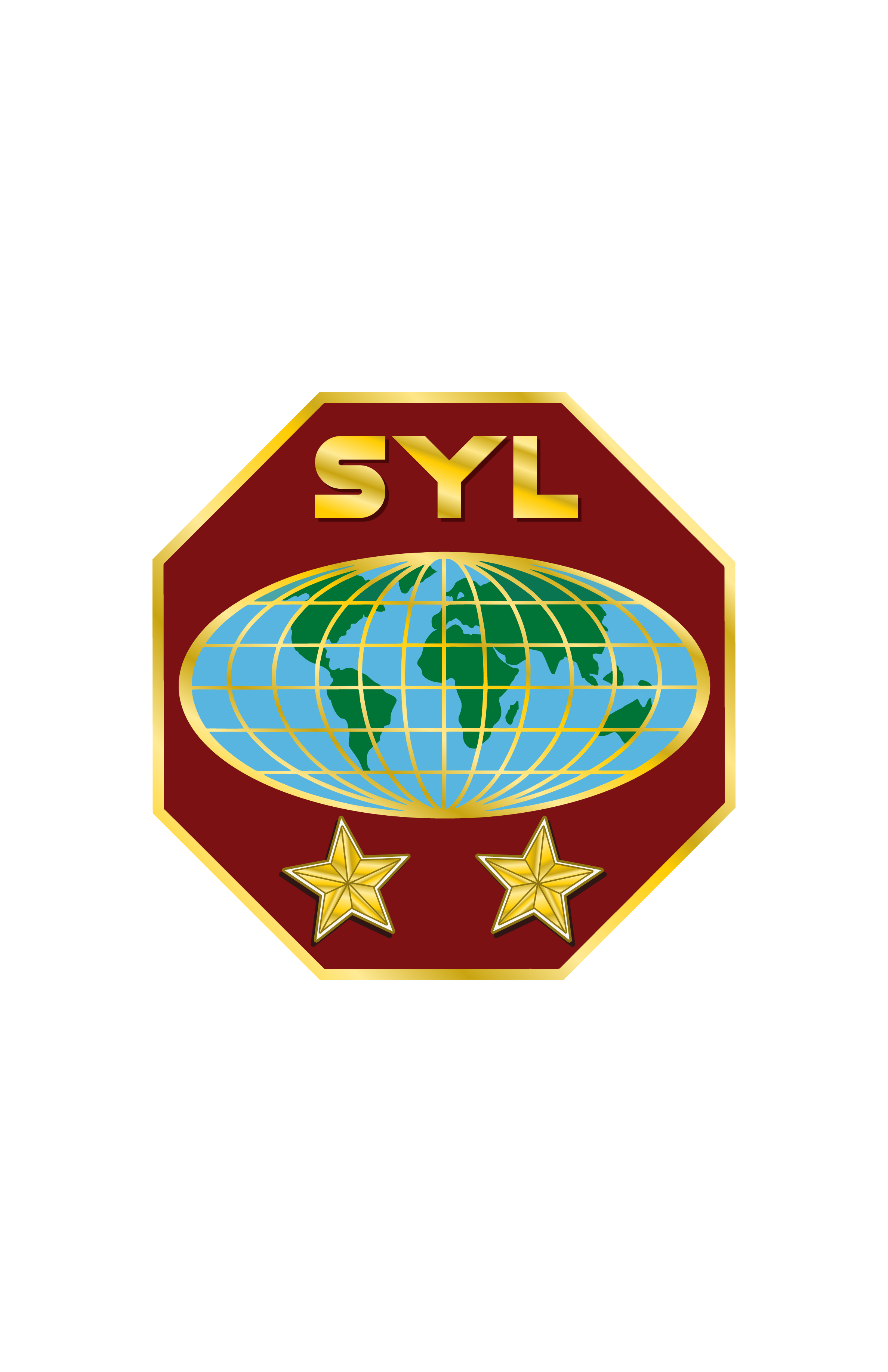 Ministères
de la Jeunesse Adventiste